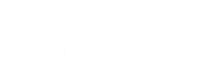 Renewing Commitments Daily
Nehemiah 9:28-39
Walk In God’s Law
Be Mindful of Influence
Be Benevolent
Attentive to Worship
Committed to Working with Others
Giving to the Lord’s Work
The People Sealed A Covenant
A Contract
Legally Binding
Agreement
Breakable
Exchange of one good for another
A Covenant
Spiritual Agreement
A Pledge
Perpetual Promise
Giving of Oneself to Another
What Is A Covenant?
Committed To Walking In God’s Law
Acts 17:11
Committed To Being Mindful of Influence
Romans 12:1-2
Committed To Benevolence
Colossians 3:10
Renewing Commitments Daily
Committed To Worship
Psalm 51:10
Committed To Working With Others
Ephesians 4:23
Renewing Commitments Daily
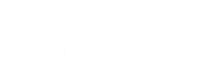 2021